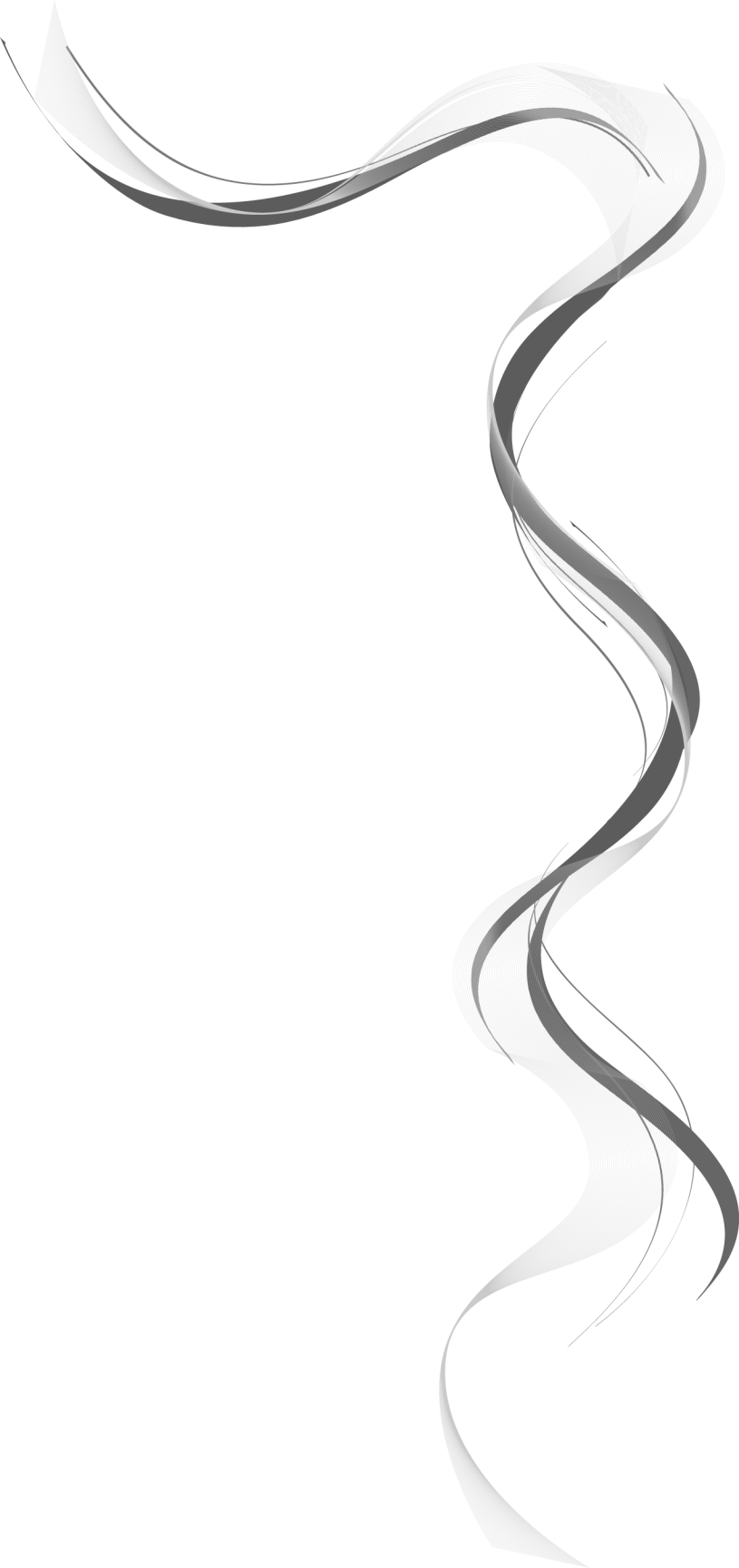 به نام خدا
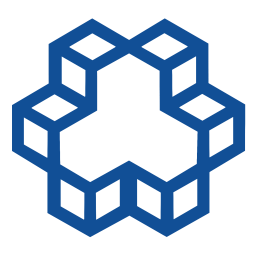 خوددرمانی در شبکه‌های ناهمگن
استاد راهنما: دکتر عبدالرسول قاسمی
فاطمه برومندی
پائیز 95
دانشگاه صنعتی خواجه نصیرالدین طوسی
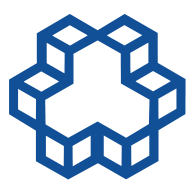 فهرست مطلب ها
مفاهیم اولیه 
معرفی شبکه‌های ناهمگن
 معرفی خوددرمانی
 چالش‌های خوددرمانی در شبکه‌های ناهمگن
رویکردهای حل مسئله
کارهای پیشین
جمع بندی
پیشنهادها
دانشگاه  صنعتی خواجه نصیرالدین طوسی                                           17/2
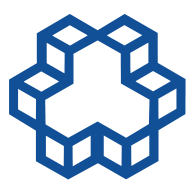 پیشنهاد‌ها
جمع‌بندی
کارهای پیشین
رویکردهای حل مسأله
مفاهیم اولیه
شبکه های ناهمگن
فناوری‌های دسترسی متفاوت
LTE و GSM و ...
معماری‌های مختلف
سلول ماکرو
سلول پیکو
سلول فمتو
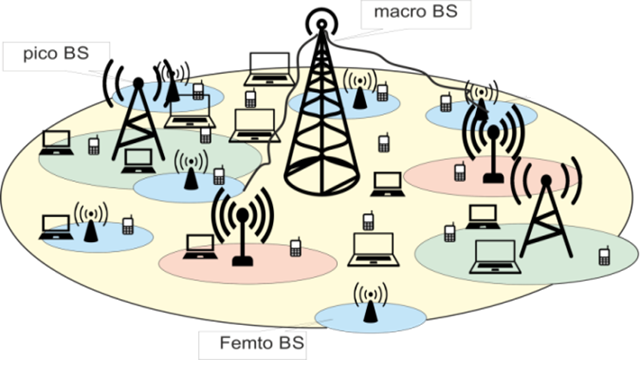 دانشگاه  صنعتی خواجه نصیرالدین طوسی                                           17/3
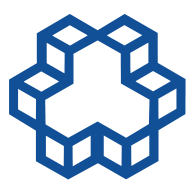 پیشنهاد‌ها
جمع‌بندی
کارهای پیشین
رویکردهای حل مسأله
مفاهیم اولیه
شبکه‌های ناهمگن - ادامه
شبکه‌های ناهمگن در مقایسه با شبکه‌های همگن
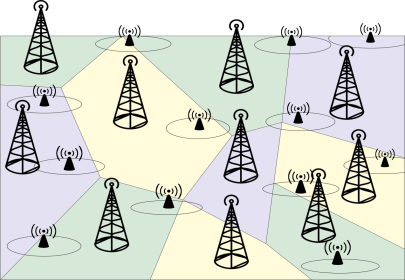 دانشگاه  صنعتی خواجه نصیرالدین طوسی                                           17/4
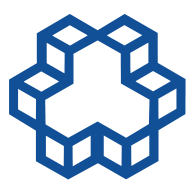 پیشنهاد‌ها
جمع‌بندی
کارهای پیشین
رویکردهای حل مسأله
مفاهیم اولیه
خوددرمانی
خوددرمانی یکی از مؤلفه‌های خودسازماندهی است.
خودپیکربندی
خودبهینه سازی
خودسازماندهی
خوددرمانی
دانشگاه  صنعتی خواجه نصیرالدین طوسی                                           17/5
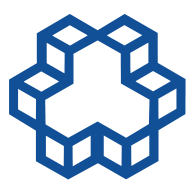 پیشنهاد‌ها
جمع‌بندی
کارهای پیشین
رویکردهای حل مسأله
مفاهیم اولیه
خوددرمانی
خوددرمانی یکی از مؤلفه‌های خودسازماندهی است.
خودپیکربندی
خودبهینه سازی
خودسازماندهی
خوددرمانی
دانشگاه  صنعتی خواجه نصیرالدین طوسی                                           17/5
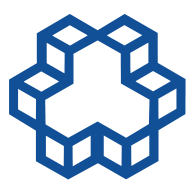 پیشنهاد‌ها
جمع‌بندی
کارهای پیشین
رویکردهای حل مسأله
مفاهیم اولیه
خوددرمانی
خوددرمانی یکی از مؤلفه‌های خودسازماندهی است.
خودپیکربندی
شامل توابعی برای مقابله با افت و یا قطع سرویس می‌باشد.
اشکال را تشخیص می‌دهد.
سپس مکانیزمی را برای جبران اشکال می‌یابد.
خودبهینه سازی
خودسازماندهی
خوددرمانی
دانشگاه  صنعتی خواجه نصیرالدین طوسی                                           17/5
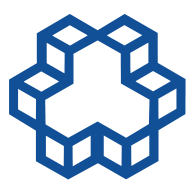 پیشنهاد‌ها
جمع‌بندی
کارهای پیشین
رویکردهای حل مسأله
مفاهیم اولیه
خوددرمانی - ادامه
1. R. Barco, P. Lazaro and P. Munoz, "A unified framework for self-healing in wireless networks," IEEE Communications Magazine, vol. 50, no. 12, pp. 134 - 142, 2012.
دانشگاه  صنعتی خواجه نصیرالدین طوسی                                           17/6
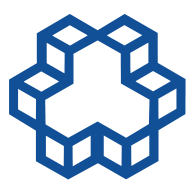 پیشنهاد‌ها
جمع‌بندی
کارهای پیشین
رویکردهای حل مسأله
مفاهیم اولیه
چالش های خوددرمانی در شبکه‌های ناهمگن
زیاد بودن تعداد سلول‌های پیکو و فمتو نسبت به ماکرو.
جا به جایی عمودی.
تعداد کم کاربران سلول‌های کوچک‌تر
دانشگاه  صنعتی خواجه نصیرالدین طوسی                                           17/7
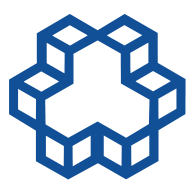 پیشنهاد‌ها
جمع‌بندی
کارهای پیشین
رویکردهای حل مسأله
مفاهیم اولیه
رویکردهای حل مسئله
سه نوع معماری برای خوددرمانی در شبکه‌های ناهمگن در نظر گرفته شده است:
توزیعی
متمرکز
مشارکت محلی
دانشگاه  صنعتی خواجه نصیرالدین طوسی                                          17/8
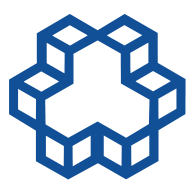 پیشنهاد‌ها
جمع‌بندی
کارهای پیشین
رویکردهای حل مسأله
مفاهیم اولیه
معماری توزیعی
فرض
توسعه‌ی سلول‌های فمتو بدون طرح و برنامه‌ی قبلی. 
روش کار
الگوریتم خوددرمانی در هر ایستگاه پایه به صورت جدا و بدون مشارکت بک هال اجرا می‌شود.
ایستگا‌ه های پایه‌ی فمتو به صورت توزیع‌شده محیط شبکه را مشاهده می‌کنند.
وقتی قطع سرویس را تشخیص دادند، پارامترهای خود را برای جبران قطع سرویس تغییر می‌دهند.
دانشگاه  صنعتی خواجه نصیرالدین طوسی                                           17/9
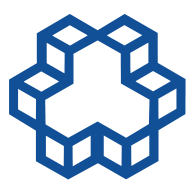 پیشنهاد‌ها
جمع‌بندی
کارهای پیشین
رویکردهای حل مسأله
مفاهیم اولیه
معماری توزیعی - ادامه
مزایا
به مشارکت ارتباط بک هال نیازی ندارد.
سربار ارتباطی کم است. 
معایب
به دلیل کم بودن تعداد کاربران در سلول ها تشخیص قطع، مورد اطمینان نیست.
تغییر پارامترها در یک سلول برای جبران اشکال ممکن است روی سلول‌های همسایه تأثیر بگذارد.
دانشگاه  صنعتی خواجه نصیرالدین طوسی                                           17/10
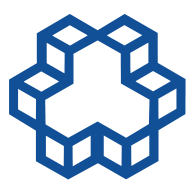 پیشنهاد‌ها
جمع‌بندی
کارهای پیشین
رویکردهای حل مسأله
مفاهیم اولیه
معماری متمرکز
فرض
سرور اپراتور پیکربندی تمام سلول‌های فمتو را می بیند. 
روش کار
الگوریتم خوددرمانی در سرور اپراتور اجرا می شود. 
اندازه‌گیری‌های تمامی کاربران سلول‌های فمتو دریافت می‌کند.
 قطع سرویس را با تحلیل تغییرات غیر معمول اندازه‌گیری‌های کاربران مثل توان سیگنال دریافتی (RSS) تشخیص می‌دهند.
دانشگاه  صنعتی خواجه نصیرالدین طوسی                                           17/11
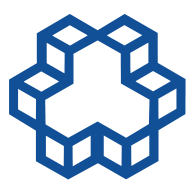 پیشنهاد‌ها
جمع‌بندی
کارهای پیشین
رویکردهای حل مسأله
مفاهیم اولیه
معماری متمرکز - ادامه
مزایا
مشکل پراکندگی کاربران و اطلاعات آماری وجود ندارد. 
مشکل تأثیر موجی وجود ندارد.
معایب
سربار شبکه زیاد می‌شود .
پیکربندی مجدد باعث ایجاد تغییرات سراسری و وقفه در کار سرویس‌های در حال اجرا  می‌شود.
تعداد زیاد تنظیمات باعث می‌شود ثبات شبکه از بین برود.
دانشگاه  صنعتی خواجه نصیرالدین طوسی                                           17/12
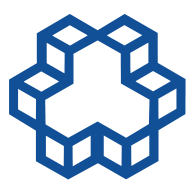 پیشنهاد‌ها
جمع‌بندی
کارهای پیشین
رویکردهای حل مسأله
مفاهیم اولیه
معماری مشارکتی محلی
روش کار
الگوریتم خوددرمانی در گروهی از سلول‌های فمتو اجرا می‌شود. 
 در تشخیص قطع، از یک مکانیزم راه‌اندازی برای کاهش سربار ارتباط استفاده می‌کند.
با استفاده از آمارهای سیگنال‌های چند سلول به پراکندگی کاربران غلبه می‌شود. 
جبران قطع با انجام تغییرات به صورت محلی بازیابی می‌شود.
دانشگاه  صنعتی خواجه نصیرالدین طوسی                                           17/13
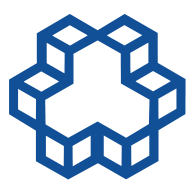 پیشنهاد‌ها
جمع‌بندی
کارهای پیشین
رویکردهای حل مسأله
مفاهیم اولیه
مقاله یک
1
معماری مشارکت محلی
یک مرحله‌ی راه‌اندازی توزیعی، بدون هیچ ارتباط بین سلولی.
یک مرحله‌ی تشخیص مشارکتی با دقت بالا و زمان تأخیر کم.
1. Wei Wang ; Qian Zhang, "Local cooperation architecture for self-healing femtocell networks ,"IEEE Wireless Communications , vol. 21, no. 2, pp. 42 - 49, 2014.
دانشگاه  صنعتی خواجه نصیرالدین طوسی                                           17/14
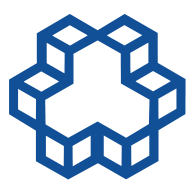 پیشنهاد‌ها
جمع‌بندی
کارهای پیشین
رویکردهای حل مسأله
مفاهیم اولیه
مقاله یک
1
1. Wei Wang ; Qian Zhang, "Local cooperation architecture for self-healing femtocell networks ,"IEEE Wireless Communications , vol. 21, no. 2, pp. 42 - 49, 2014.
دانشگاه  صنعتی خواجه نصیرالدین طوسی                                           17/14
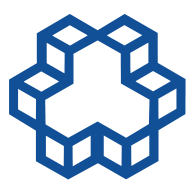 پیشنهاد‌ها
جمع‌بندی
کارهای پیشین
رویکردهای حل مسأله
مفاهیم اولیه
جمع بندی
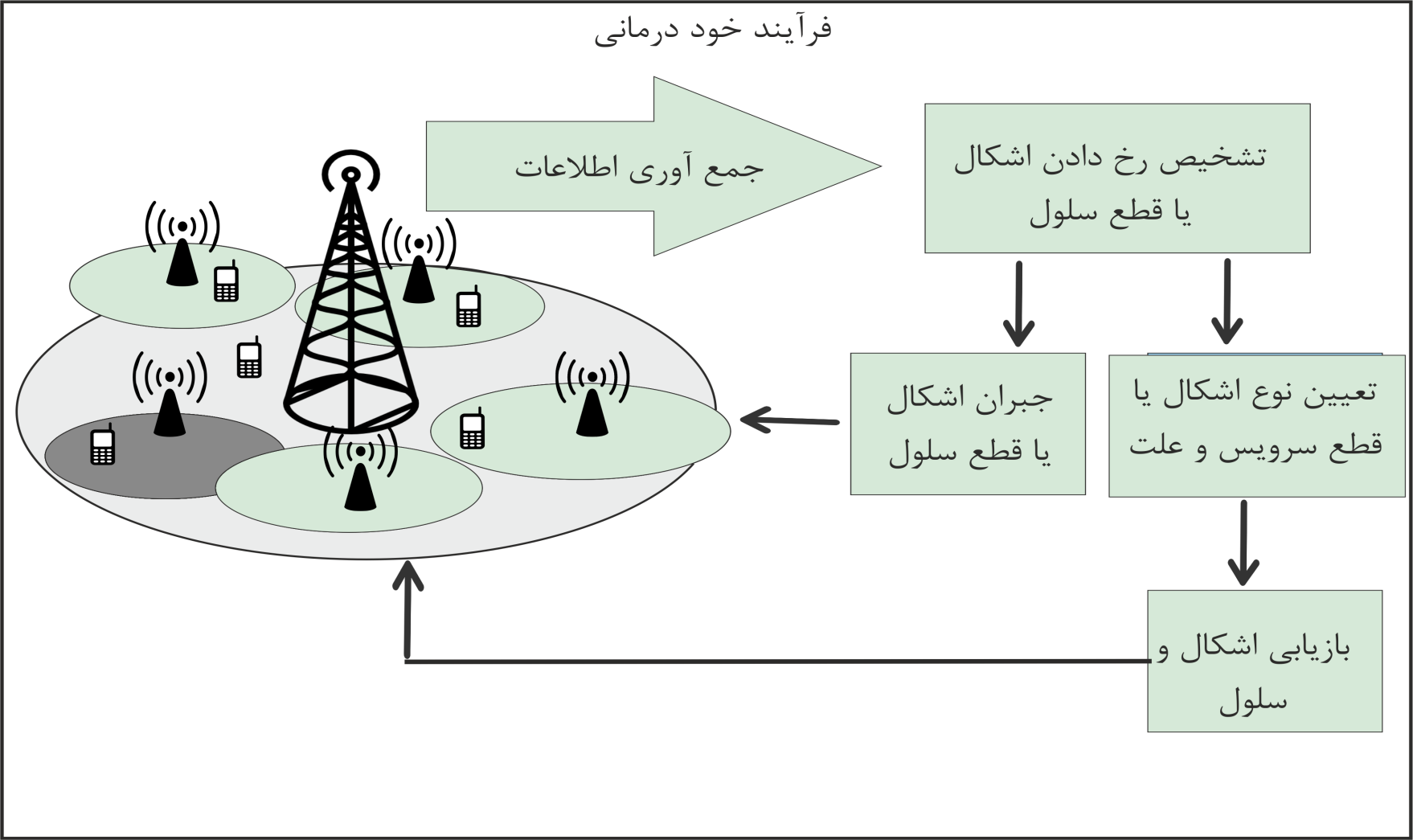 دانشگاه  صنعتی خواجه نصیرالدین طوسی                                           17/15
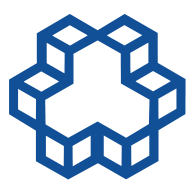 پیشنهاد‌ها
جمع‌بندی
کارهای پیشین
رویکردهای حل مسأله
مفاهیم اولیه
پیشنهادها
برخی از اشکال‌ها با یک شاخص کلیدی کارایی شناسایی نمی‌شوند و باید الگوریتمی طراحی شود که چندین شاخص کلیدی کارایی مرتبط را با هم در نظر بگیرد.
در مواردی که کاهش کیفیت سرویس به آهستگی صورت می‌گیرد با تنظیم حد برای آستانه‌ها تشخیص وجود اشکال ممکن نیست.
دانشگاه  صنعتی خواجه نصیرالدین طوسی                                           17/16
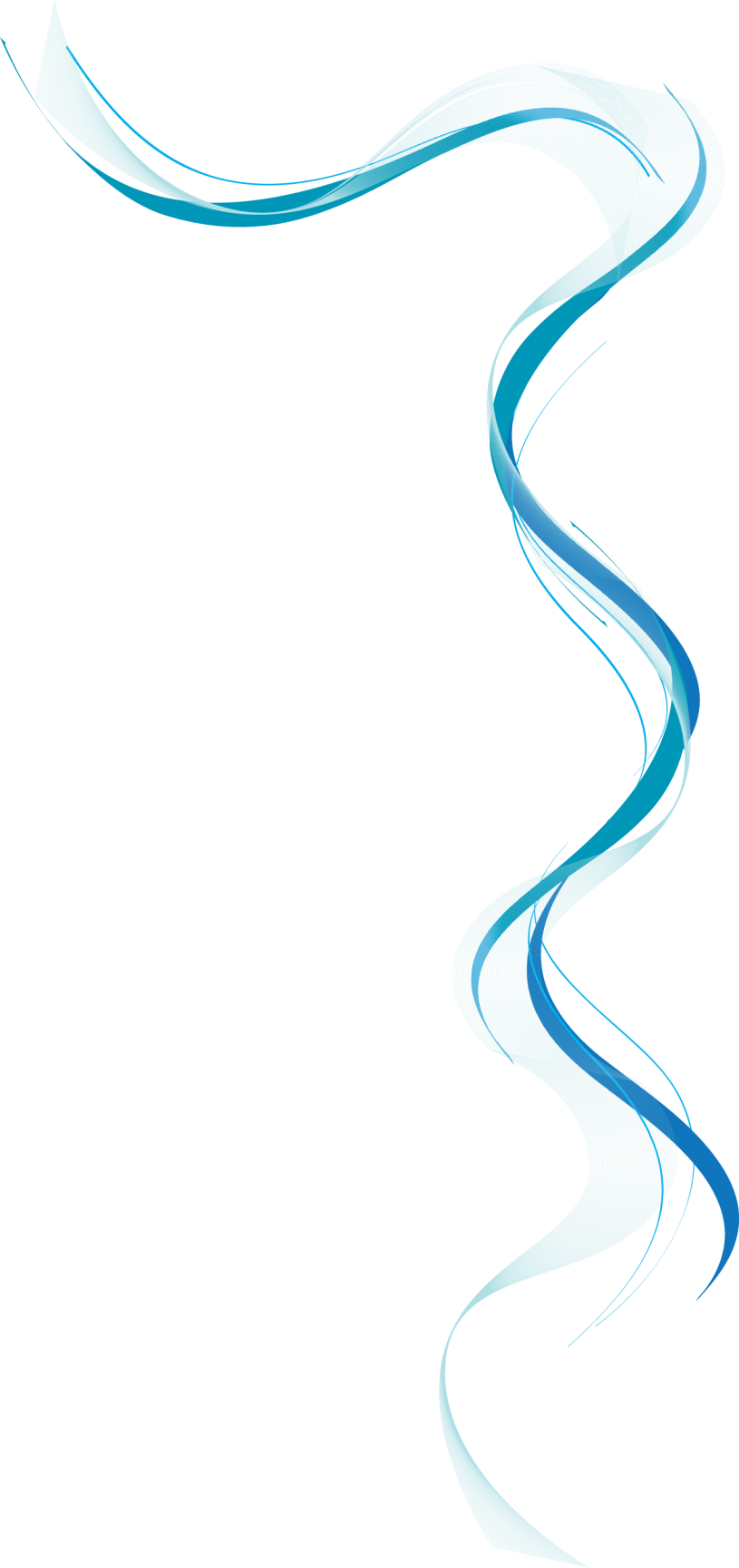 پرسش و پاسخ
?
دانشگاه  صنعتی خواجه نصیرالدین طوسی                                           17/17